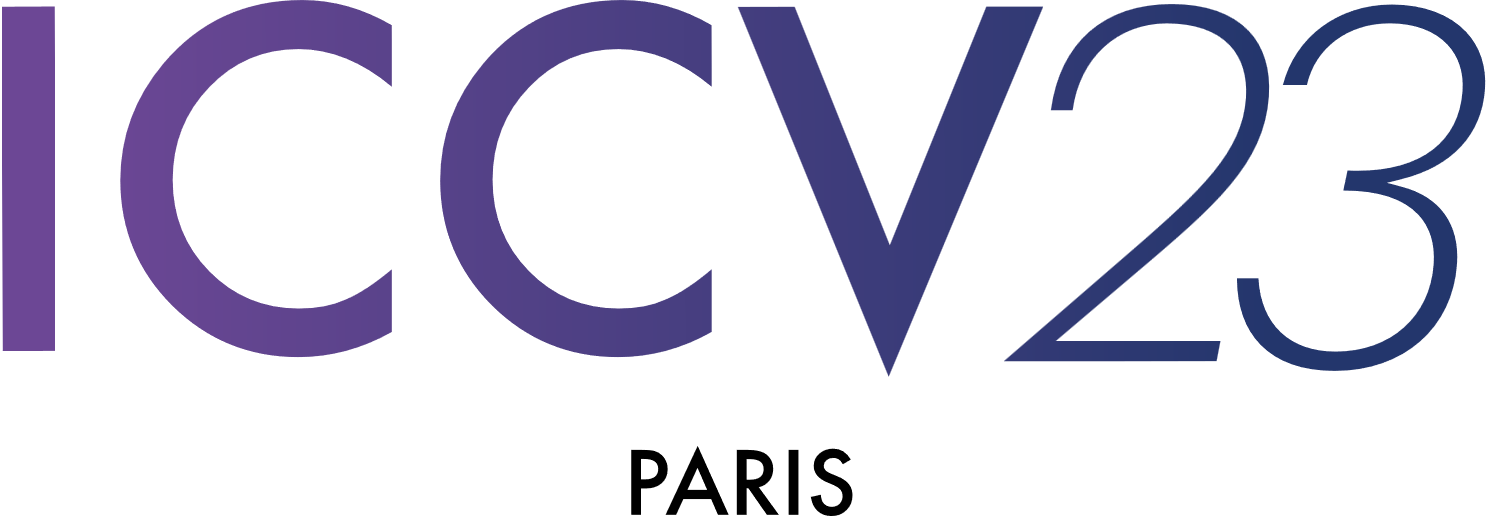 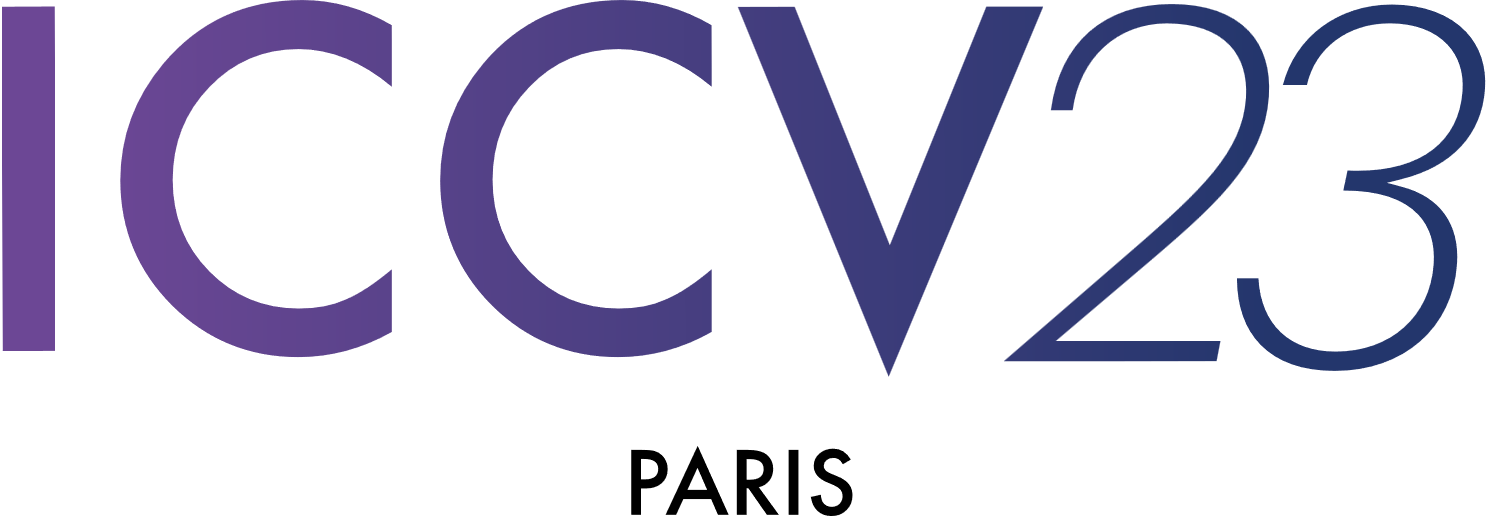 Background
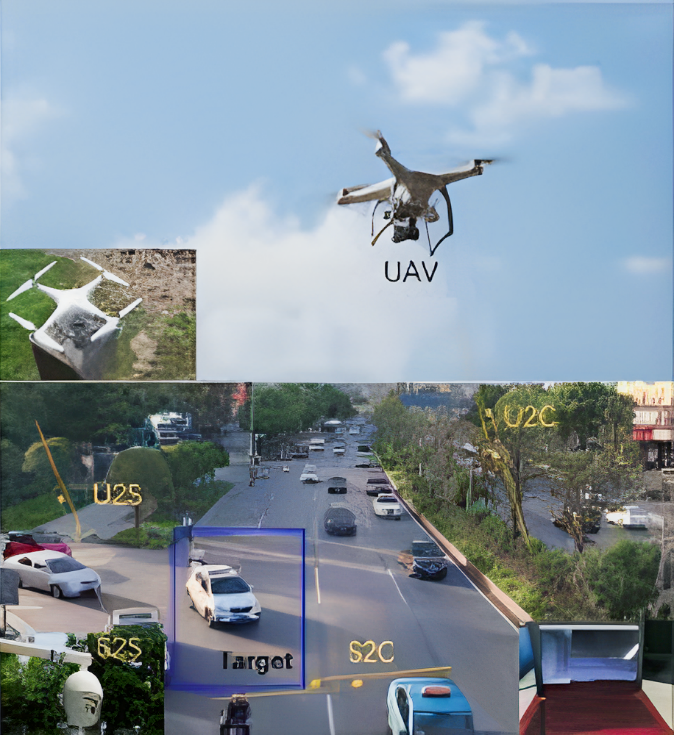 UAV Tracking
Various of applications:
Transportation and Traffic Management,
Search and Rescue,
Security and Surveillance
Delivery and Logistics
...
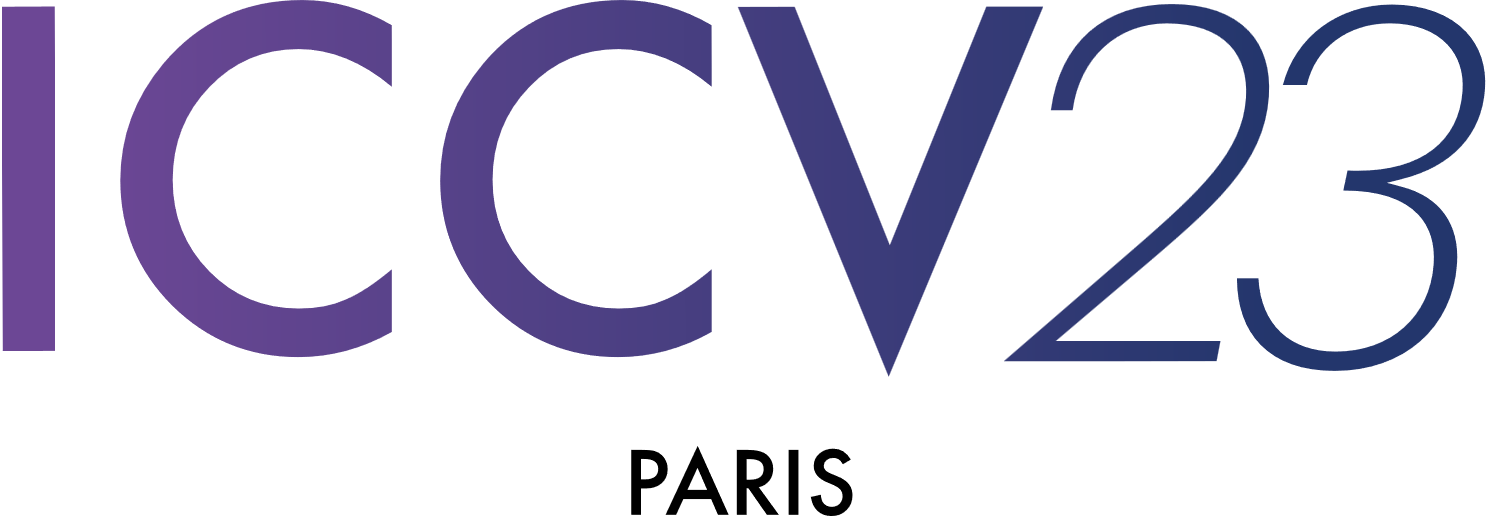 Challenges
Communication Range: Maintaining reliable communication links, especially in remote or high-altitude areas.

 Battery Life: Extending the endurance of UAVs to cover longer distances or conduct extended missions.

 Weather Conditions: Adapting to adverse weather conditions, such as high winds, rain, or fog, during flight.
...
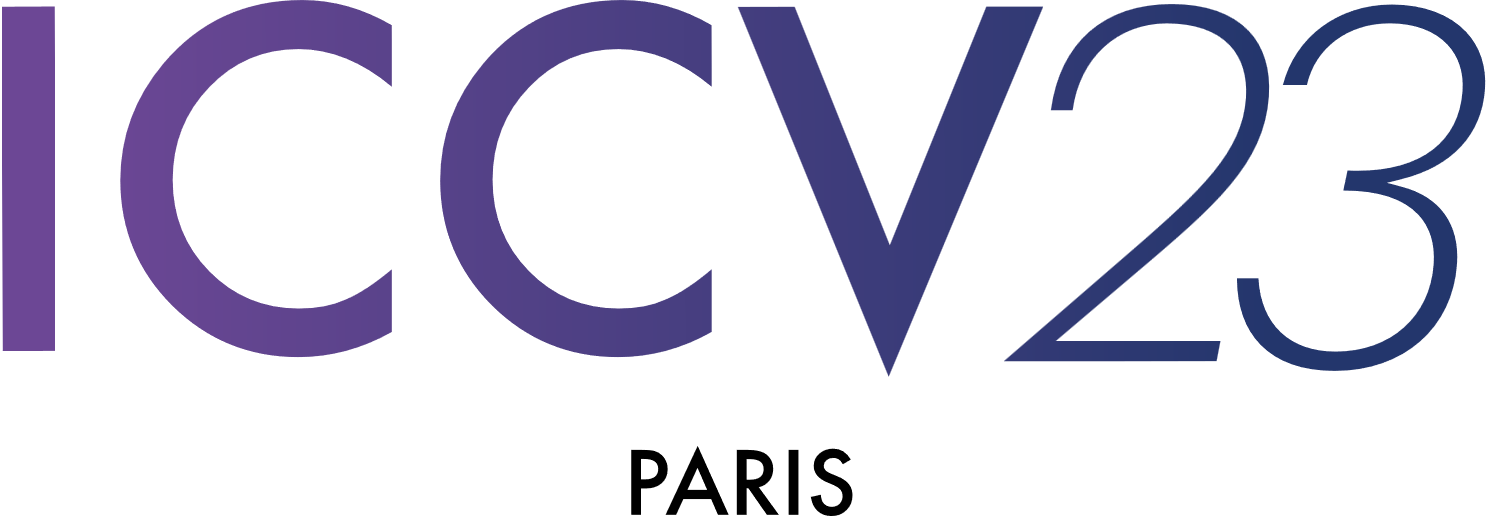 Motivations
The motivation for this study arises from the need to enhance real-time unmanned aerial vehicle (UAV) tracking using efficient Vision Transformers (ViTs). Specifically, we aim to improve the feature learning and template-search coupling processes using efficient ViTs to make them suitable for real-time UAV tracking.
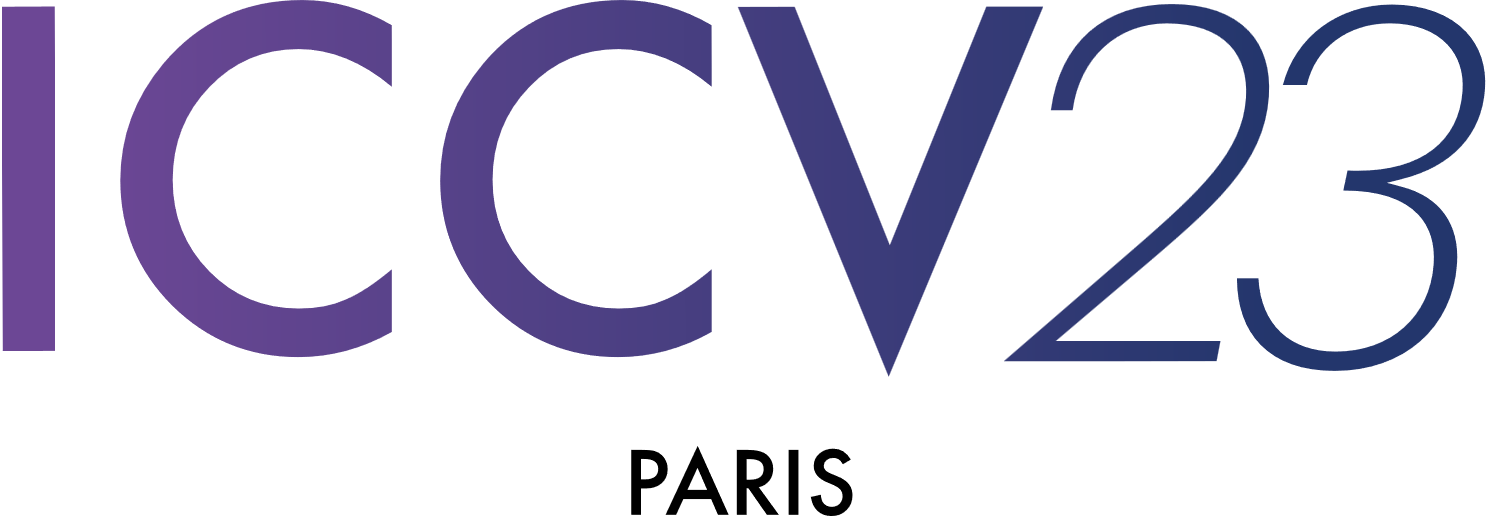 Our Contributions
We make the first attempt to explore using efficient ViTs, particularly in a unified framework, for real-time UAV tracking.

 We propose an efficient ViT, Aba-ViT, which incorporates adaptive and background-aware token computation. This allows Aba-ViT to learn halting probabilities that are a priori higher for background tokens than target ones.

Our Aba-ViTrack sets a new state-of-the-art record on six challenging benchmarks, namely UAV123@10fps, UAVDT, VisDrone2018, UAV123 , DTB70 and UAVTrack112_L.
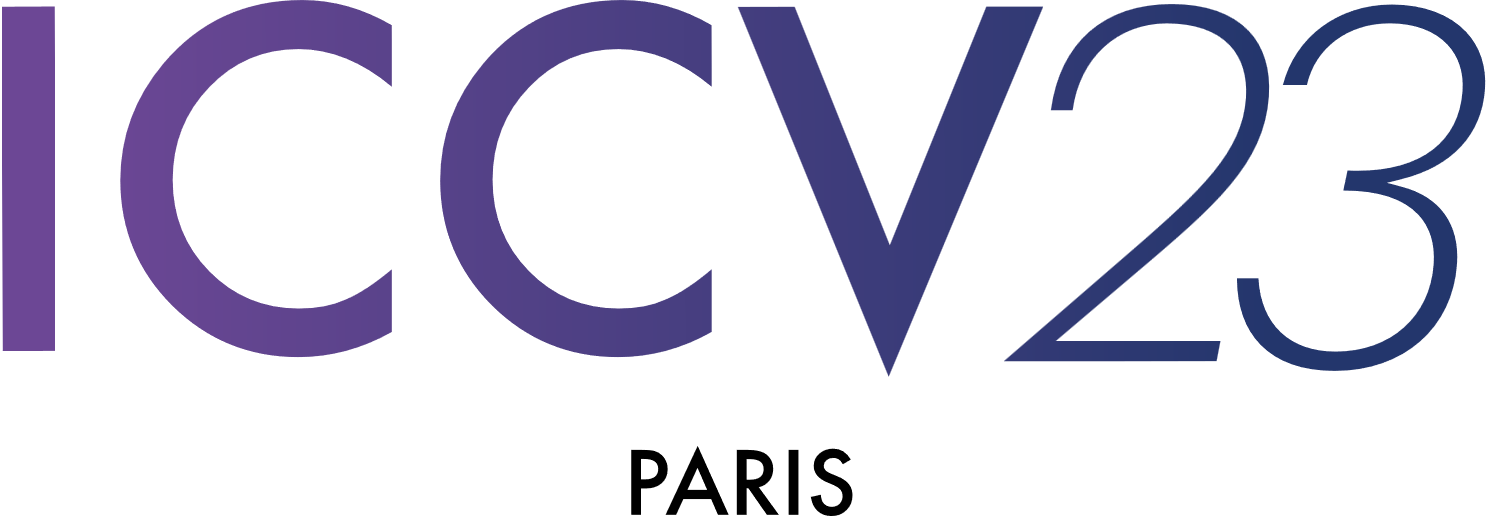 Aba-ViTrack framework
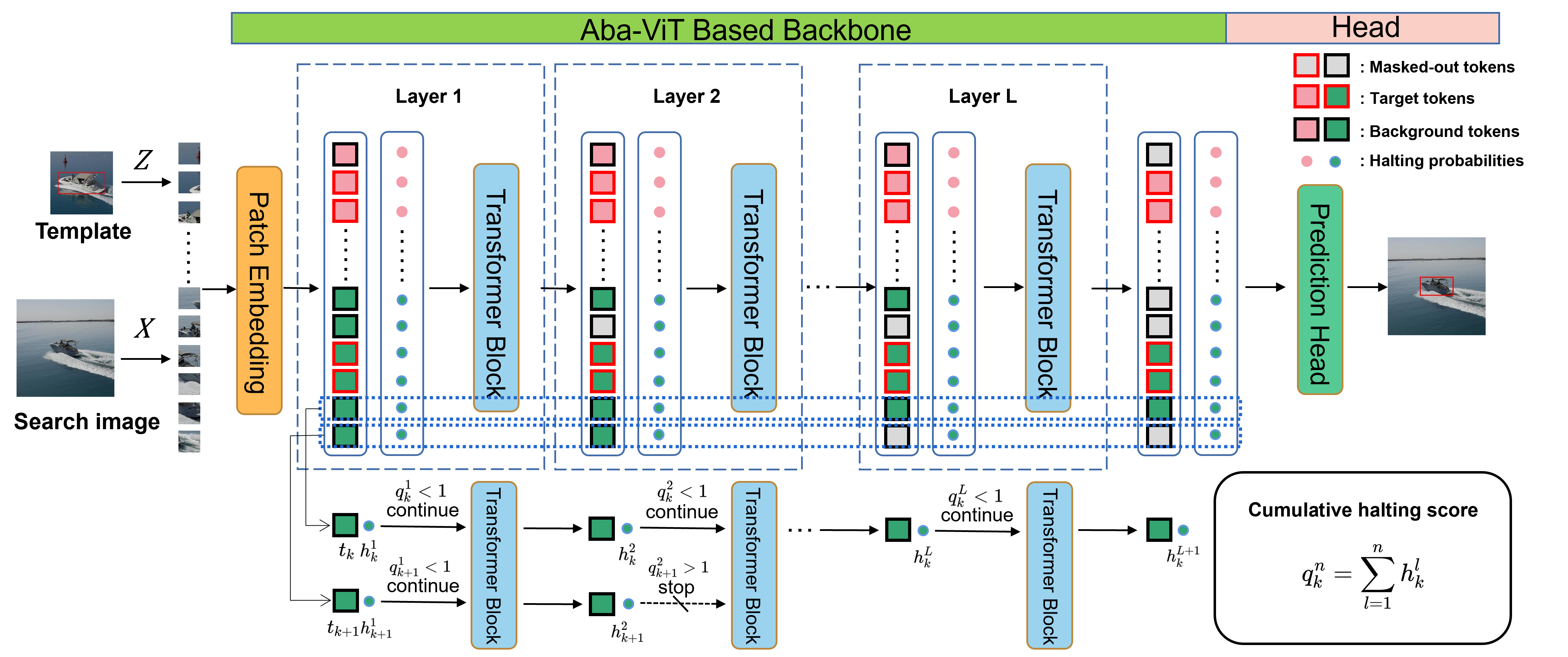 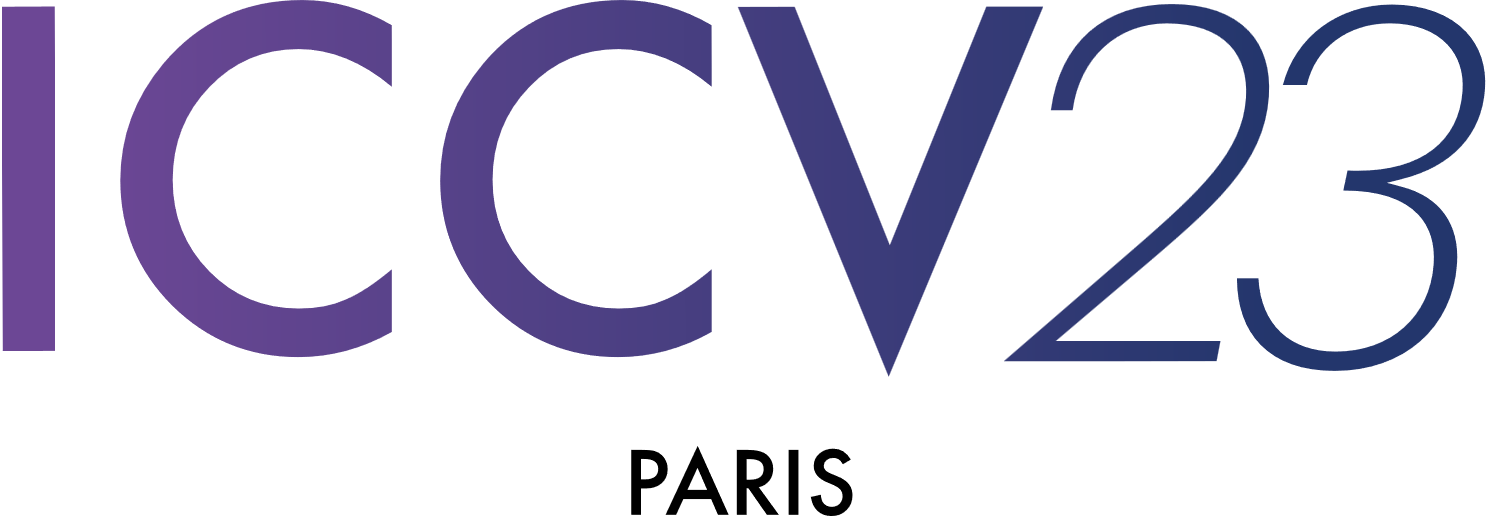 Experiments
Datasets: UAV123, UAVTrack112_L, DTB70, UAV123@10fps, VisDrone2018, and UAVDT.

Trackers for comparison:
light-weight trackers 
deep trackers
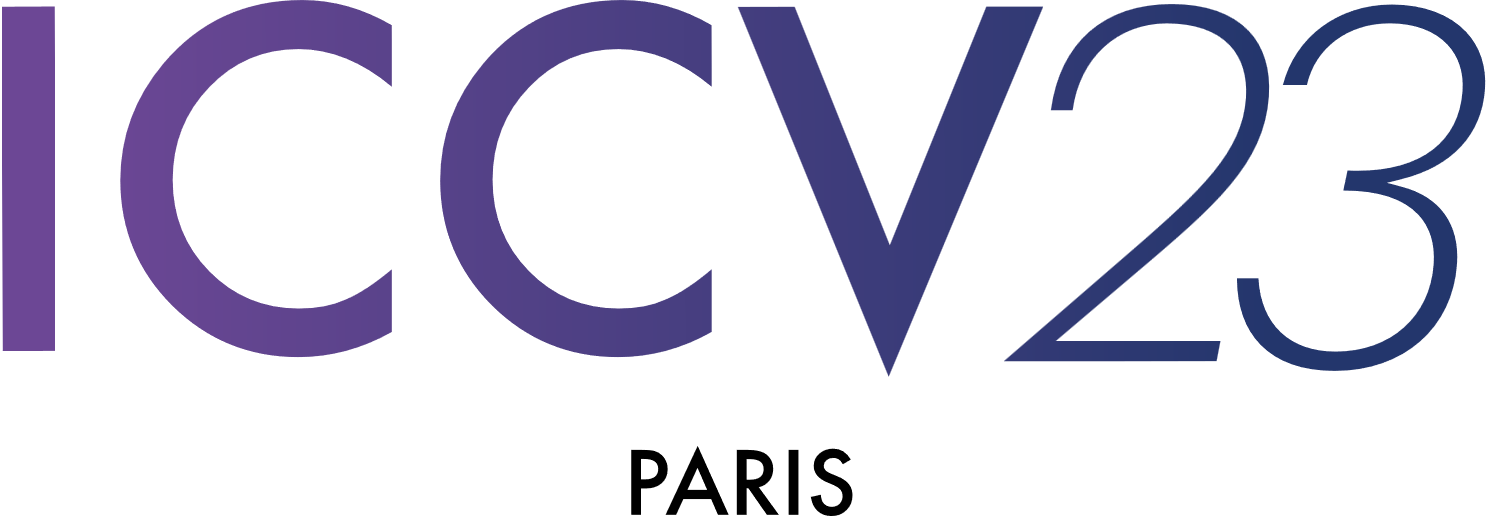 Comparison with Light-Weight Trackers
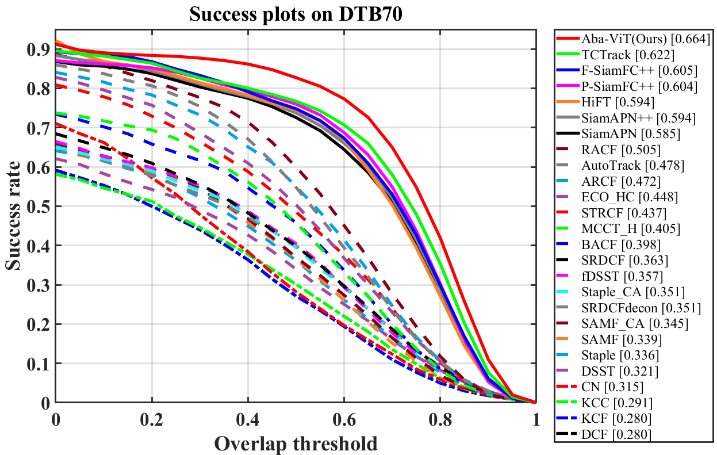 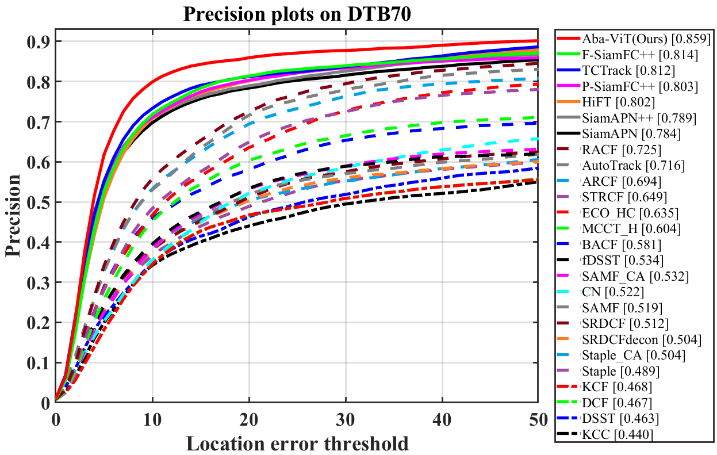 Overall performance of hand-crafted based trackers on DTB70
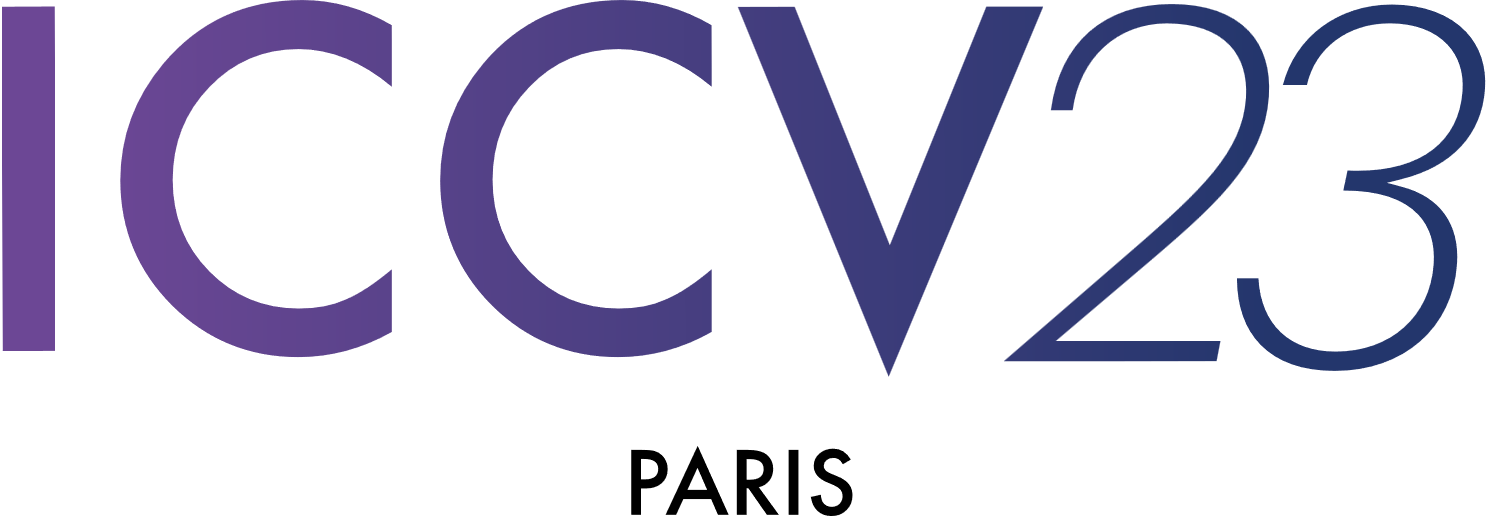 Comparison with Deep Trackers
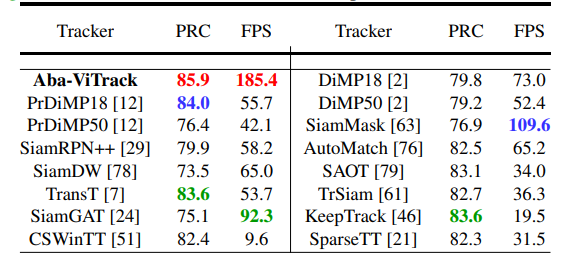 Precision and speed (FPS) comparison between
 Aba-ViTrack and deep-based trackers on DTB70
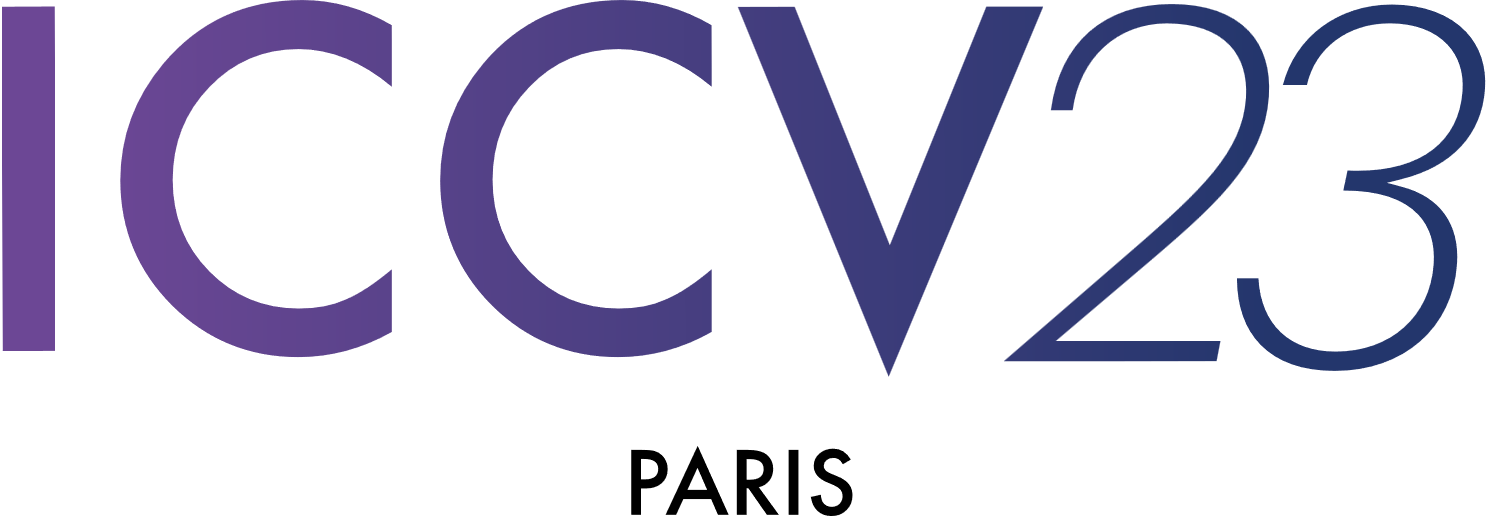 Evaluation of efficient ViT-based Trackers
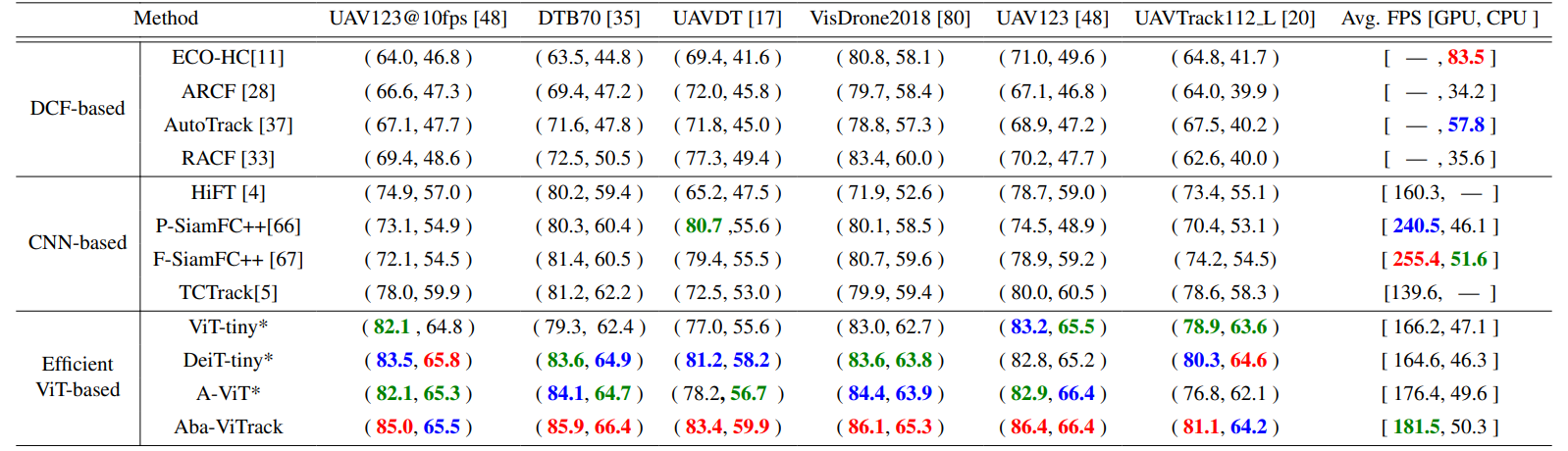 Four lightweight ViTs, i.e. ViT-tiny, DeiT-tiny, A-ViT, and Aba-ViT, are integrated into the proposed tracking framework, denoted by ViT-tiny*, DeiT-tiny*, A-ViT*, and Aba-ViT*, respectively. Note that the precision and AUC are shown in form of (PRC, AUC).
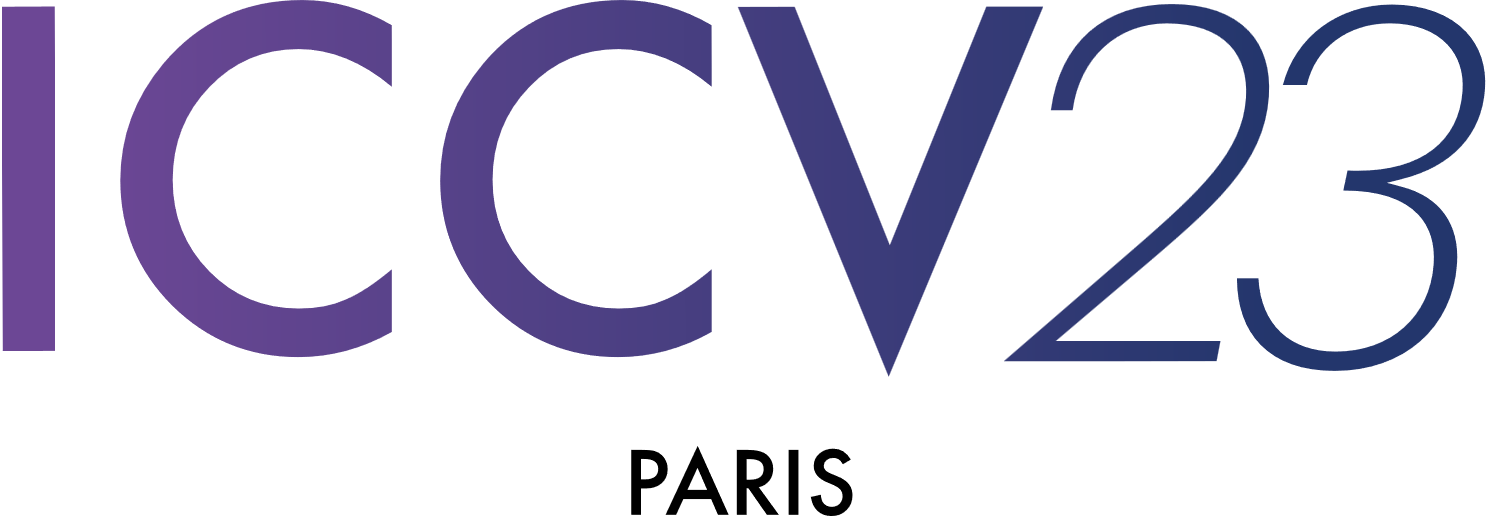 Ablation Study
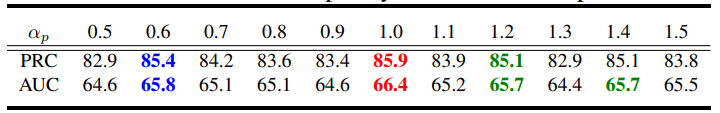 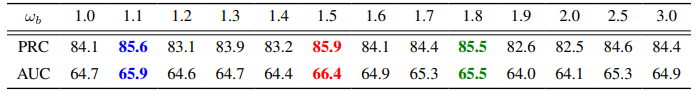 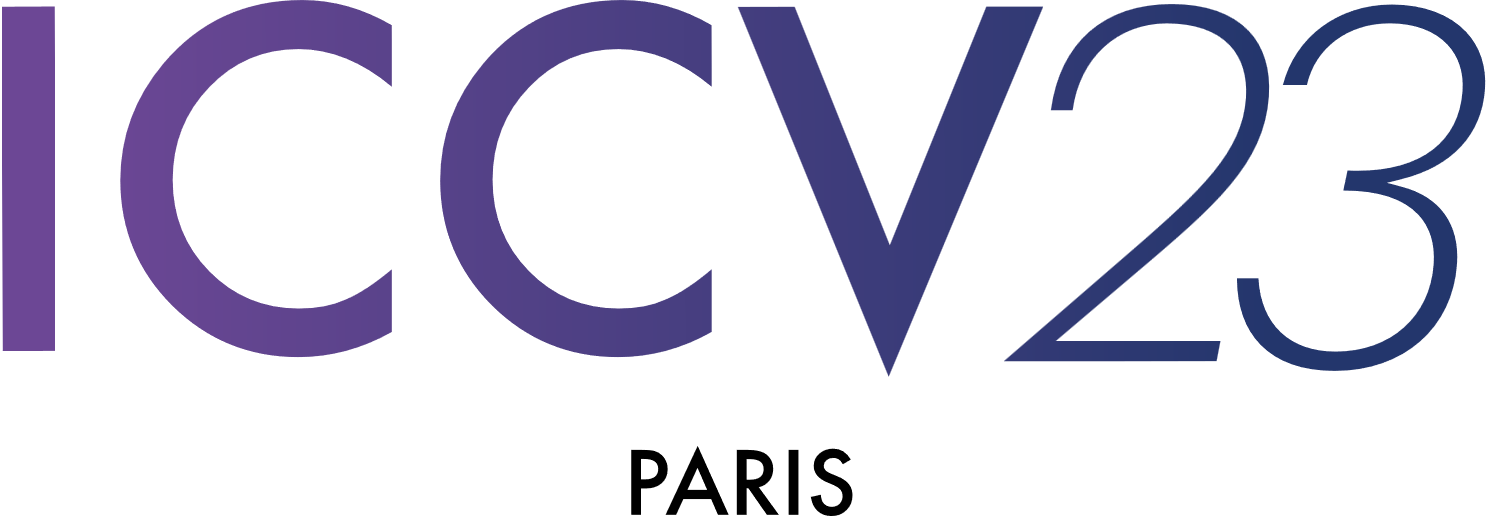 Qualitative results
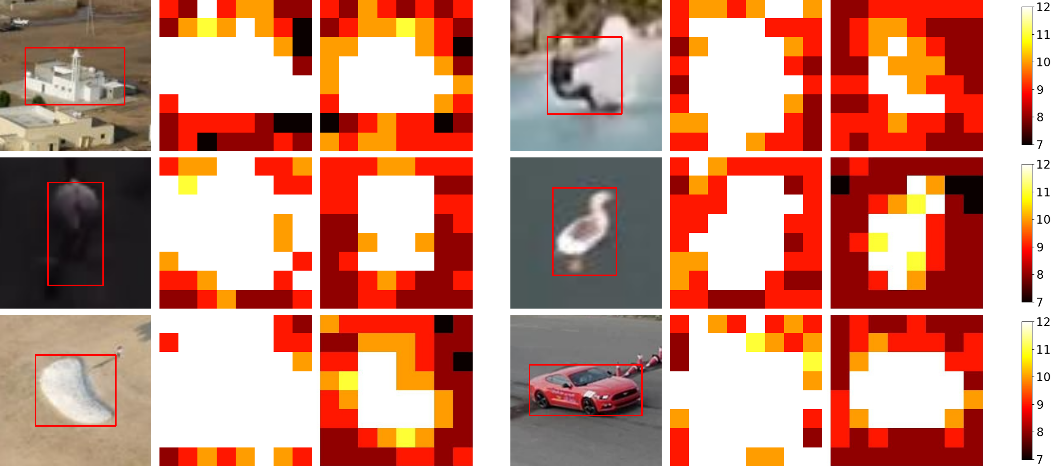 Visualizes the token’s depth that is adaptively controlled during inference with A-ViT* and our Aba-ViTrack
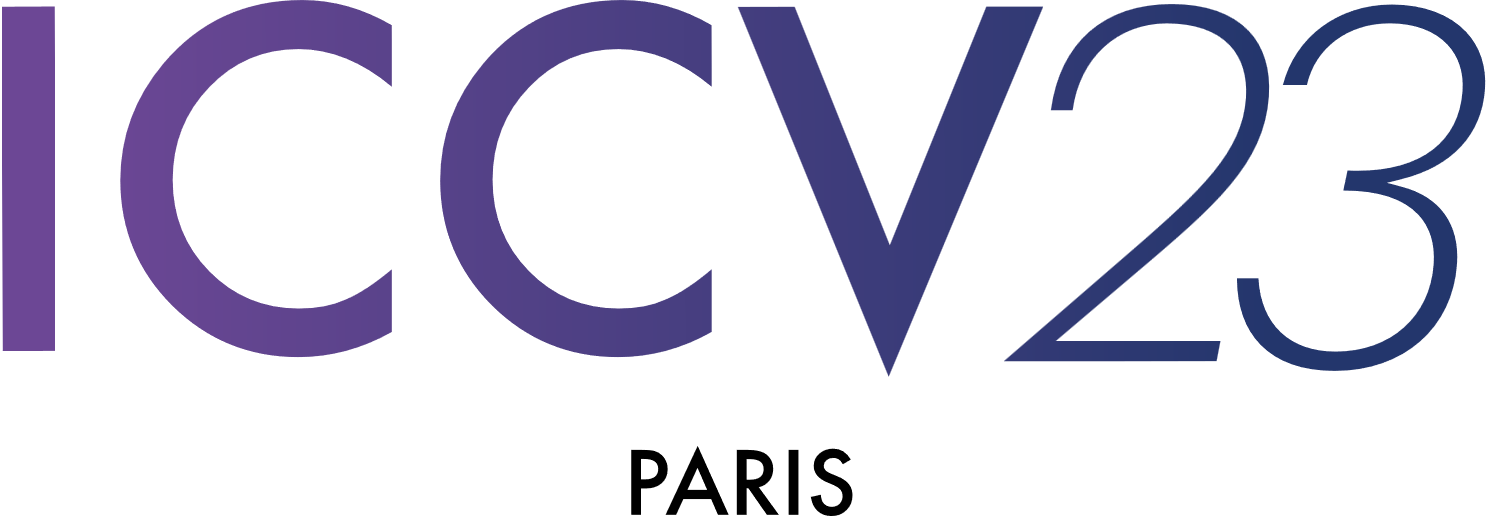 Real-World Test
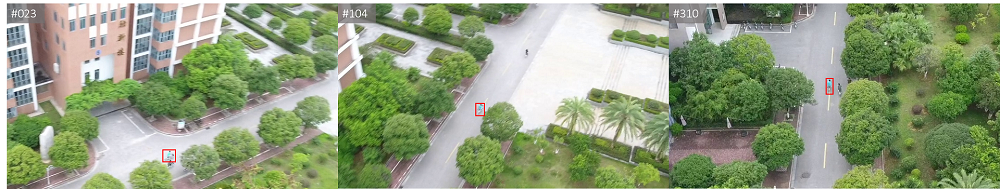 The real data visualization recorded on the UAV platform is visualized
Platform : NVIDIA Jetson TX2 4GB
Utilization rates : 27.7% (GPU) and 18.9%(CPU) 
Average speed : 35.6 FPS
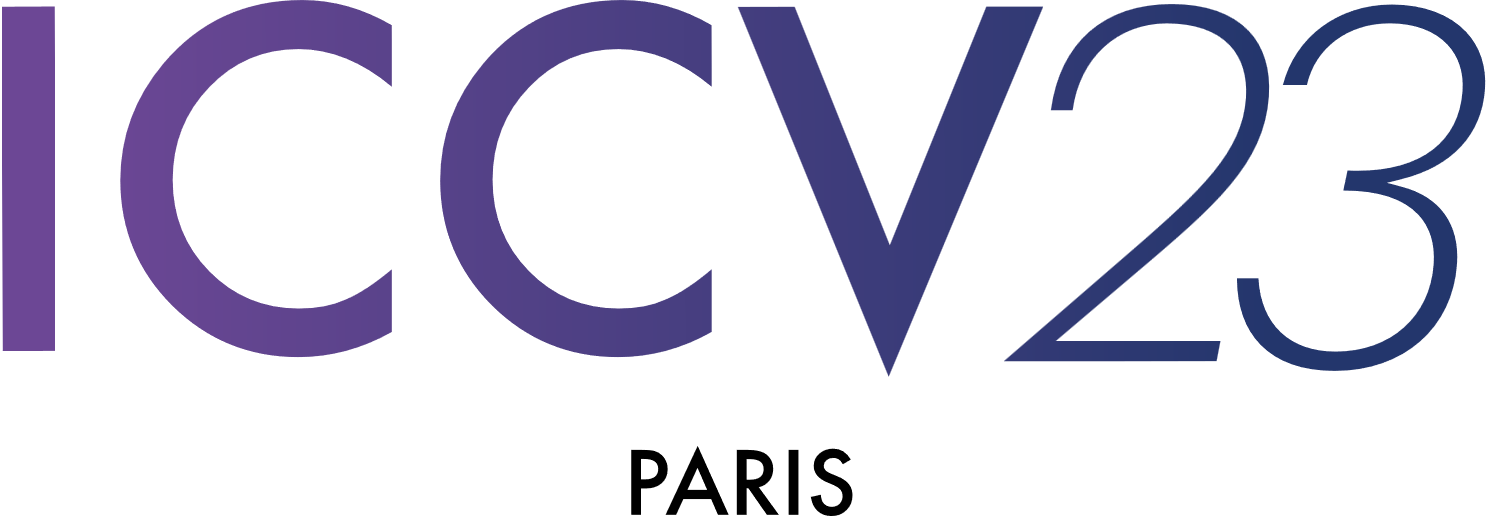 Conclusion
We make the first attempt to explore using efficient ViTs in a unified template-search coupling framework for real-time UAV tracking. 

We proposed a generalized ponder loss to leverage prior information about background and target for background-ware and more effective adaptive halting for UAV tracking.

The experimental results demonstrate the effectiveness of our proposed method.